Table 1 Characteristics of HIV-infected patients who developed recurrent symptoms of cryptococcal infection after ...
Clin Infect Dis, Volume 35, Issue 12, 15 December 2002, Pages e128–e133, https://doi.org/10.1086/344467
The content of this slide may be subject to copyright: please see the slide notes for details.
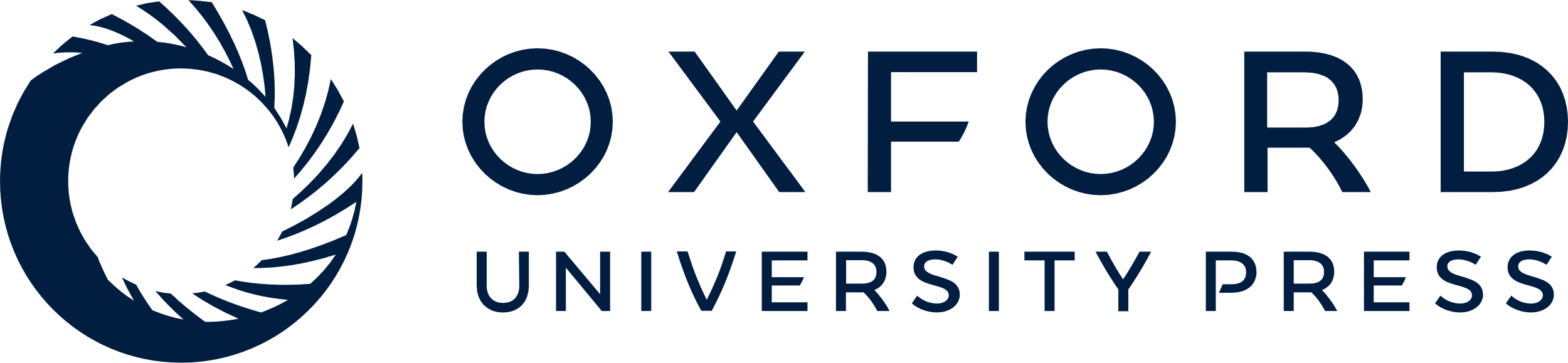 [Speaker Notes: Table 1 Characteristics of HIV-infected patients who developed recurrent symptoms of cryptococcal infection after initiation of HAART.


Unless provided in the caption above, the following copyright applies to the content of this slide: © 2002 by the Infectious Diseases Society of America]